Интернет-программированиеСтроки, массивы
4 курс
PHP. Циклы. FOR
<?php for ($x = 0; $x <= 10; $x++) {    echo "The number is: $x <br>";} ?>
The number is: 0 The number is: 1 The number is: 2 The number is: 3 The number is: 4 The number is: 5 The number is: 6 The number is: 7 The number is: 8 The number is: 9 The number is: 10
PHP. Циклы. WHILE
<?php $x = 1; while($x <= 5) {    echo "The number is: $x <br>";    $x++;} ?>
PHP. Массивы
<?php
$phones[0] = "Nokia N9";
$phones[1] = "Samsung Galaxy ACE II";

 
for($i=0;$i<count($phones);$i++)
    echo "$phones[$i] <br />";
?>
PHP. Массивы
print_r:
print_r($phones);


вывод:
Array ( [0] => Nokia N9 [1] => Samsung Galaxy ACE II )
PHP. Массивы
<?php
$phones[] = "Nokia N9";
$phones[] = "Samsung Galaxy ACE II";
$phones[] = "Sony Xperia Z3";
$phones[] = "Samsung Galaxy III";
$num = count($phones);
for($i=0;$i<$num;$i++)
    echo "$phones[$i] <br />";
?>
PHP. Массивы
<?php$cars = array("Volvo", "BMW", "Toyota");sort($cars);$clength = count($cars);for($x = 0; $x < $clength; $x++) {    echo $cars[$x];    echo "<br>";}?>
PHP. Массивы. FOREACH
<?php  $colors = array("red", "green", "blue", "yellow"); foreach ($colors as $value) {  echo "$value <br>";}?>
PHP. Массивы. Sort
<?php$cars = array("Volvo", "BMW", "Toyota");echo "I like " . $cars[0] . ", " . $cars[1] . " and " . $cars[2] . ".";?>
PHP. Массивы. Суперглобальные массивы
$_SERVER
$_REQUEST
$_POST
$_GET
PHP. Массивы. Суперглобальные массивы
PHP. Массивы. Суперглобальные массивы. PHP $_POST
<html><body><form method="post" action="<?php echo $_SERVER['PHP_SELF'];?>">  Name: <input type="text" name="fname">  <input type="submit"></form><?phpif ($_SERVER["REQUEST_METHOD"] == "POST") {    // collect value of input field    $name = $_POST['fname'];    if (empty($name)) {        echo "Name is empty";    } else {        echo $name;    }}?>
PHP. Массивы. Проверка полей.
$name = test_input($_POST["name"]);if (!preg_match("/^[a-zA-Z ]*$/",$name)) {  $nameErr = "Only letters and white space allowed"; }
The preg_match() function searches a string for pattern, returning true if the pattern exists, and false otherwise.
PHP. Строки
$string1 = 'Привет,';
$string2 = 'мир!';
$string = $string1.$string2;
PHP строковые функции
PHP строковые функции
PHP строковые функции
PHP строковые функции
PHP строковые функции
PHP строковые функции
PHP строковые функции. Soundex
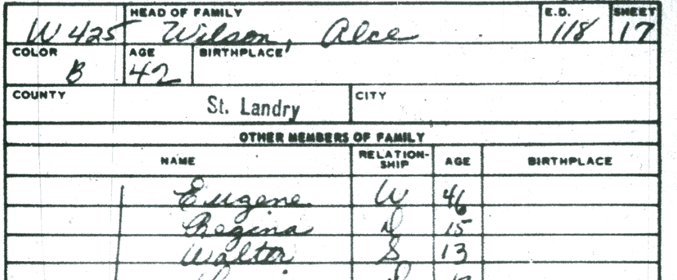 PHP строковые функции. Soundex
PHP строковые функции. Soundex
PHP строковые функции. Soundex. Таблица
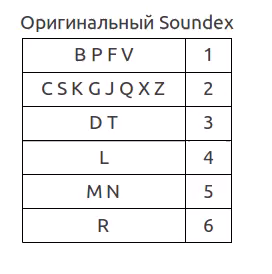 PHP строковые функции. Soundex.
PHP строковые функции. Levenshtein
PHP строковые функции. Levenshtein
PHP строковые функции. Levenshtein
PHP строковые функции. Levenshtein